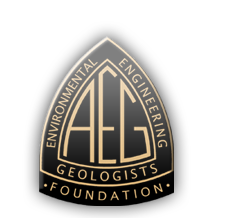 AEG Foundation
www.aegfoundation.org
www.facebook.com/AEGFoundation
staff@aegfoundation.org
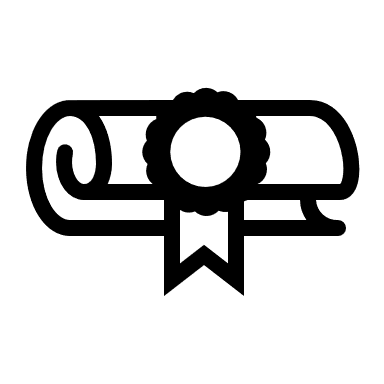 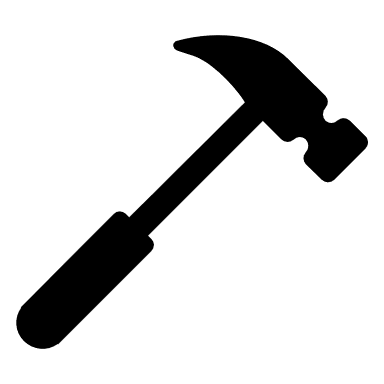 Scholarships
Research Grants
Student Chapter Grants
Professional Development and Learning
Supporting Students and Professionals in Research, Field Camp/Field Work and Professional Development
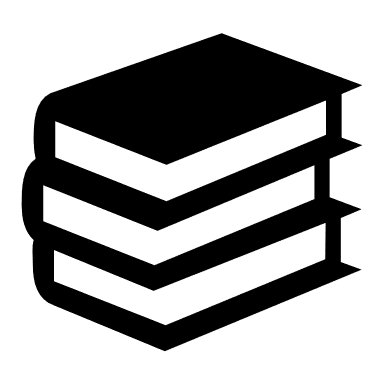 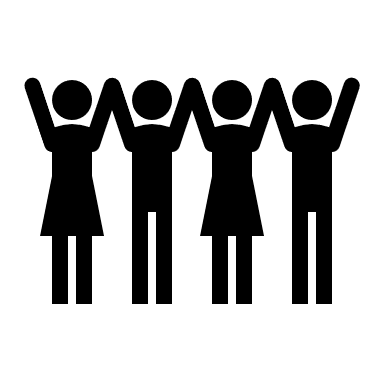 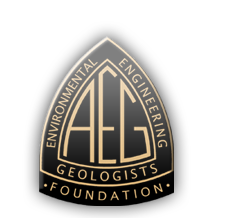 www.aegfoundation.org
The AEGF offers 13 programs for students and 8 programs for practitioners.

In 2022 the AEGF awarded more than $50,000 to 18 hard-working students.

Scholarship applications are due January 15 each year.

Grant applications can be submitted anytime in the year.
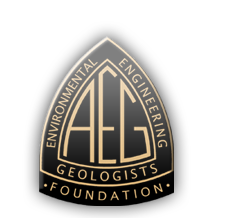 www.aegfoundation.org
[Speaker Notes: Update with 2023 numbers]